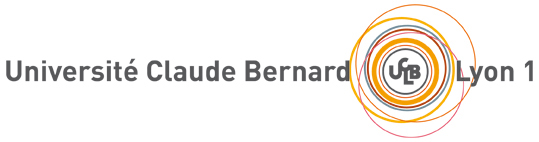 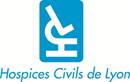 Les médicaments essentiels
B Kassai
Department of Clinical Epidemiology
Lyon
1
Agenda
Objectifs pédagogiques
Introduction
Liste de l’OMS
Exemples des Antipaludéens chez l’enfant et des solutés de réhydratation chez l’enfant
Messages à retenir
Glossaire
Références
2
Objectifs pédagogiques
Décrire l’approche d’identification des médicaments essentiels
Savoir utiliser la liste des médicaments essentiels
Connaitre les grandes classes des médicaments essentiels
Evaluer le rapport bénéfice risque des solutés de réhydratation orale
Evaluer le rapport bénéfice risque du traitement de paludisme
3
Agenda
Objectifs pédagogiques
Introduction
Liste de l’OMS
Exemples des Antipaludéens chez l’enfant et des solutés de réhydratation chez l’enfant
Messages à retenir
Glossaire
Références
4
Introduction, The core list
The core list presents a list of minimum medicine needs for a basic health-care system, 
Listing the most efficacious, safe and cost–effective medicines for priority conditions. 
Priority conditions are selected on the basis of current and estimated future public health relevance, and potential for safe and cost-effective treatment.
5
Introduction, The complementary list
Presents essential medicines for priority diseases, for which specialized diagnostic or monitoring facilities, and/or specialist medical care, and/or specialist training are needed. 
In case of doubt medicines may also be listed as complementary on the basis of consistent higher costs or less attractive cost-effectiveness in a variety of settings.
6
Introduction, Lecture de la liste
Core List: [c] symbol is placed next to an individual medicine or strength of medicine on the core list it signifies that there is a specific indication for restricting its use to children.
Complementary list: 
[c] symbol is placed next to an individual medicine or strength of medicine on the complementary list it signifies that the medicine(s) require(s) specialist diagnostic or monitoring facilities, and/or specialist medical care, and/or specialist training for their use in children.
(☐) is primarily intended to indicate similar clinical performance within a pharmacological class.
7
Agenda
Objectifs pédagogiques
Introduction
Liste de l’OMS
Exemples des Antipaludéens chez l’enfant
Exemples des solutés de réhydratation chez l’enfant
Messages à retenir
Glossaire
Références
8
Model List
21 Grandes catégories
9
2. MEDICINES FOR PAIN AND PALLIATIVE CARE
2.1. Non-opioids and non-steroidal anti-inflammatory medicines (NSAIMs)
Acetyl salicylic acid, suppo, tablet
Ibuprofen,  liquid, tablet
Paracetamol, suppo, liqu, tablet

2.2. Opioid analgesics
Codeine, tablet
Fentanyl, patch
Morphin, granules, injection, liquid, tablet (SR, IR)
10
3. ANTIALLERGICS AND MEDICINES USED IN ANAPHYLAXIS
Dexamethasone, inj
Epinephrine, 1 mg in 1ml ampoule
Hydrocortisone, powder for injection
Loratadine, oral liqu, tablet
Prednisolone, oral liqu, tablet
11
4. ANTIDOTES AND OTHER SUBSTANCES USED IN POISONINGS
4.2 Specific.
Acetylcysteine Injection: 200 mg/ mL in 10- mL ampoule. Oral liquid: 10% [c]; 20% [c].
Atropine Injection: 1 mg (sulfate) in 1- mL ampoule.
Calcium gluconate Injection: 100 mg/ mL in 10- mL ampoule.
Methylthioninium chloride (methylene blue) Injection: 10 mg/ mL in 10- mL ampoule.
Naloxone Injection: 400 micrograms (hydrochloride) in 1- mL ampoule.
Penicillamine Solid oral dosage form: 250 mg.
Potassium ferric hexacyano-ferrate(II) - 2H2O (Prussian blue)Powder for oral administration. 
Sodium nitrite Injection: 30 mg/ mL in 10- mL ampoule.
Sodium thiosulfate Injection: 250 mg/ mL in 50- mL ampoule.
12
[Speaker Notes: ﻿Penicillamine is a distinct metabolite of penicillin, but without antibiotic properties. It is an orally administered monothiol chelator that binds unbound copper ions rendering them ﻿unable to perform redox reactions. Excretion is via urine. Kloss, Brian. Toxicology in a Box . McGraw-Hill Education. Édition du Kindle. 
﻿Prussian blue is a specific antidote that absorbs thallium and increases excretion. Hemodialysis may have some benefit.
﻿Cholinergic overdose including those caused by nerve gas agents and the organophosphate and carbamate insecticides.]
Model List, Antibiotics
Access Group
Against a wide range of commonly encountered susceptible pathogens while also showing lower resistance potential. 
Recommended as essential first or second choice empiric treatment options for infectious syndromes to improve access and promote appropriate use. 
They are essential antibiotics that should be widely available, affordable and quality assured.
13
Model List, Antibiotics
Watch Group
This group includes antibiotic classes that have higher resistance potential and includes most of the highest priority agents among the Critically Important Antimicrobials for Human Medicine1 and/or antibiotics that are at relatively high risk of selection of bacterial resistance. These medicines should be prioritized as key targets of stewardship programs and monitoring. Selected Watch group antibiotics are recommended as essential first or second choice empiric treatment options for a limited number of specific infectious syndromes and are listed as individual medicines on the Model Lists.
1 http://apps.who.int/iris/bitstream/10665/251715/1/9789241511469-eng.pdf?ua=1
14
Model List, Antibiotics
Reserve Group
Should be reserved for treatment of confirmed or suspected infections due to multi-drug-resistant organisms. Reserve group antibiotics should be treated as “last resort” options.
Selected Reserve group antibiotics are listed as individual medicines on the Model Lists when they have a favourable risk-benefit profile and proven activity against “Critical Priority” or “High Priority” pathogens identified by the WHO Priority Pathogens List1, notably carbapenem resistant Enterobacteriaceae. These antibiotics should be accessible, but their use should be tailored to highly specific patients and settings, when all alternatives have failed or are not suitable.
These medicines could be protected and prioritized as key targets of national and international stewardship programs involving monitoring and utilization reporting, to preserve their effectiveness.

1 https://www.who.int/medicines/areas/rational_use/PPLreport_2017_09_19.pdf?ua=1
15
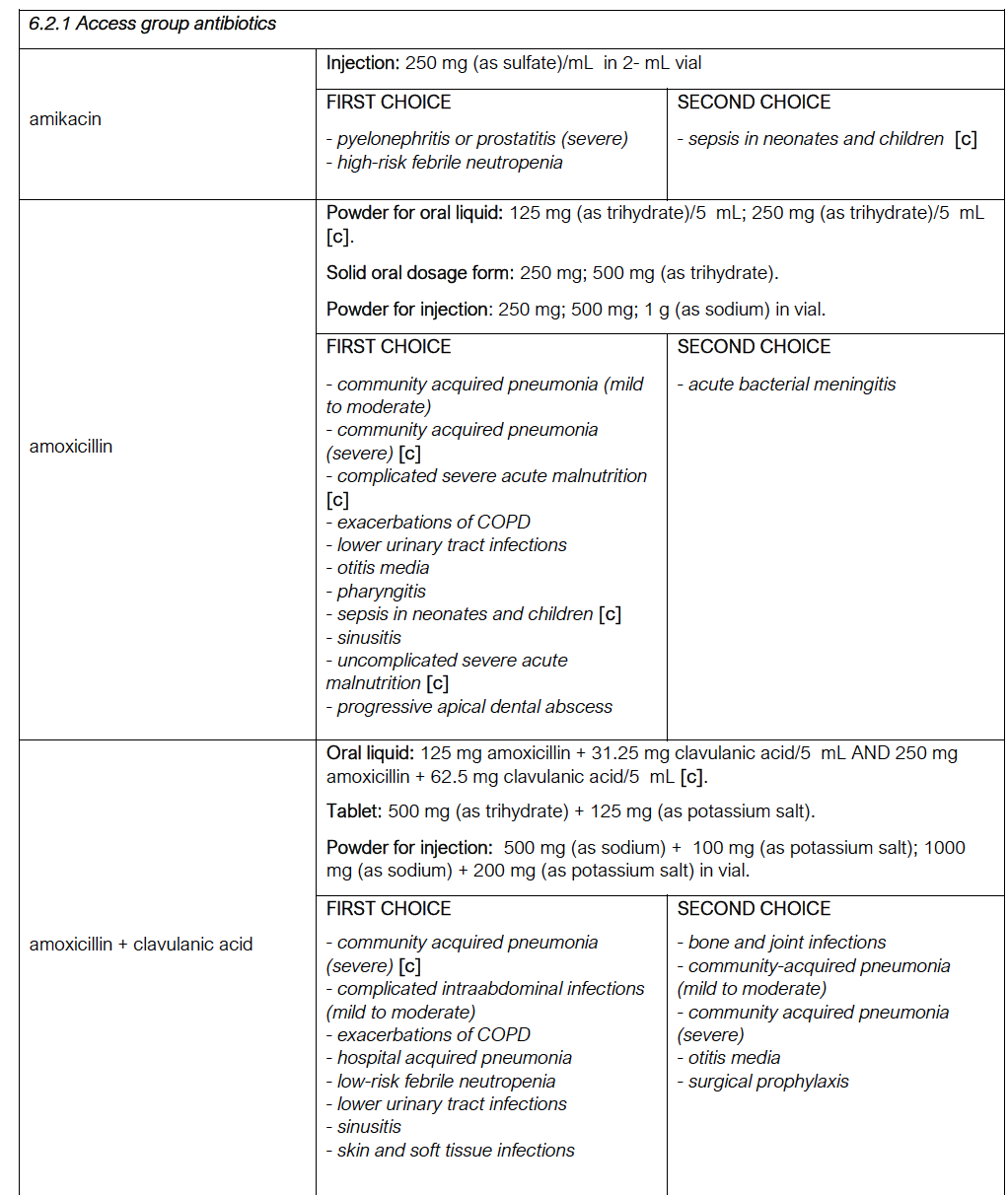 Access group
16
Autres
Leprosis
Tuberculosis
Antifungals
Aids
Hepatitis
17
19. IMMUNOLOGICALS
19.3 Vaccines
WHO immunization policy recommendations are published in vaccine position papers on the basis of recommendations made by the Strategic Advisory Group of Experts on Immunization (SAGE).
WHO vaccine position papers are updated three to four times per year. The list below details the vaccines for which there is a recommendation from SAGE and a corresponding WHO position paper as at December 2018. The most recent versions of the WHO position papers, reflecting the current evidence related to a specific vaccine and the related recommendations, can be accessed at any time on the WHO website at:
http://www.who.int/immunization/documents/positionpapers/en/index.html.
18
19. IMMUNOLOGICALS
19.3 Vaccines. Recommendations for all
BCG vaccine
diphtheria vaccine
Haemophilus influenzae type b vaccine
hepatitis B vaccine
HPV vaccine
measles vaccine (rougeole)
pertussis vaccine (coqueluche)
pneumococcal vaccine
poliomyelitis vaccine
rotavirus vaccine
rubella vaccine
tetanus vaccine
19
24. MEDICINES FOR MENTAL AND BEHAVIOURAL DISORDERS
24.1 Medicines used in psychotic disorders
Chlorpromazine
Fluphenazine
Haloperidol
Risperidone
24.2 Medicines used in mood disorders
24.2.1 Medicines used in depressive disorders
Amitryptriptyline
Fluoxetine
20
25. MEDICINES ACTING ON THE RESPIRATORY TRACT
25.1. Antiasthmatic medicines and medicines for chronic obstructive pulmonary disease
Beclometasone Inhalation (aerosol): 50 micrograms (dipropionate) per dose; 100 micrograms (dipropionate) per dose (as CFC free forms).
Budesonide [c] Inhalation (aerosol): 100 micrograms per dose; 200 micrograms per dose.
Budesonide + formoterol Dry powder inhaler: 100 micrograms + 6 micrograms per dose; 200 micrograms + 6 micrograms per dose
21
22
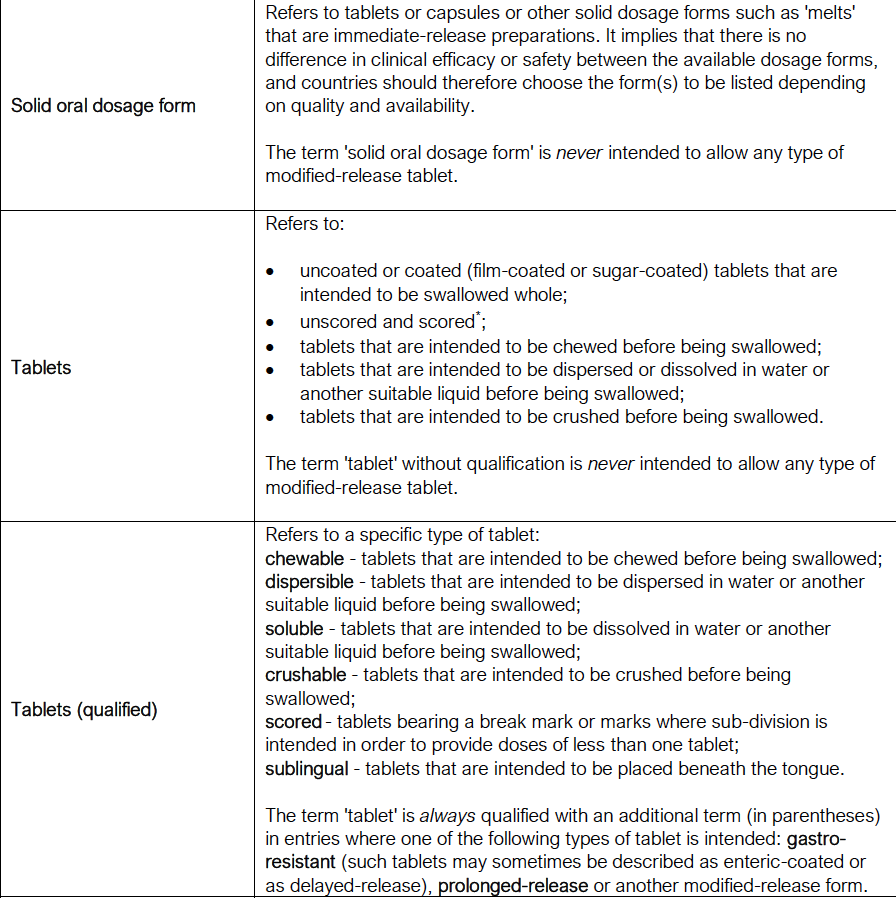 Formulations
23
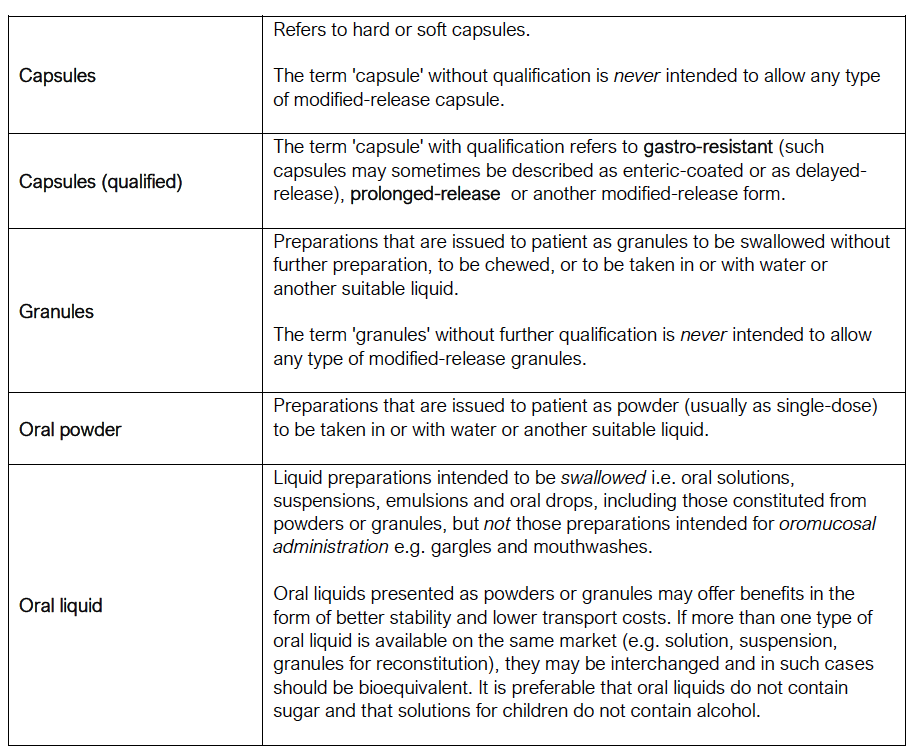 Formulations
24
Agenda
Objectifs pédagogiques
Introduction
Liste de l’OMS
Exemples des Antipaludéens chez l’enfant et des solutés de réhydratation chez l’enfant
Messages à retenir
Glossaire
Références
25
Diarrhée de l’enfant
17.5 Medicines used in diarrhoea
oral rehydration salts – zinc sulfate [c]
Co-package containing:
ORS powder for dilution (see Section 17.5.1) – zinc sulfate solid
oral dosage form 20 mg (see Section 17.5.2)
17.5.1 Oral rehydration
oral rehydration salts Powder for dilution in 200 mL; 500 mL; 1 L.
26
Ex : Diarrhée de l’enfant
Les maladies diarrhéiques sont la deuxième cause de décès et une des principales causes de malnutrition chez l’enfant de moins de cinq ans ; elles tuent plus de 1,3 million d’enfants chaque année.
27
Mahalanabis  M, Choudfuri  AB, Bagchi  NG. Oral fluid therapy of cholera among Bangladesh refugees. Johns Hopkins Med J 1973;132:197–205
Confirmation of the effectiveness of orally administered electrolyte solutions with glucose in the treatment of cholera without hypovolemic shock was obtained by a crucial field trial during the cholera outbreak that erupted in 1971 among Bangladesh refugees at Bongaon, West Bengal, India. Extremely adverse logistic and administrative conditions prevailed. A total of 3703 patients, including severe cases treated initially by limited supplies of parenteral fluids and mild to moderately severe cases treated by oral therapy alone, were admitted to the Bongaon treatment center; the overall case fatality ratio was 3.6%. A special demonstration unit provided treatment for 1190 of these patients with case fatality ratio of 1%. The oral solution provided sodium 90 mEq, bicarbonate 30 mEq and chloride 60 mEq per liter, along with glucose 22 gm per liter (121 mM), prepackaged for mixing with water in the field. Potassium supplementation was given orally on an individual basis. Advantages of the oral solution included local availability of ingredients, minimal cost of preparation and transport, ease of administration, safety in the hands of inexperienced personnel after only brief instructions, early accessibility of treatment and reasonable effectiveness especially when used very early in the course of the disease prior to extreme dehydration, shock and acidosis. In severe cases, considerable sparing of intravenous fluids resulted from the adjunct use of the oral solution.
28
Reduced osmolarity oral rehydration solution for treating dehydration due to diarrhoea in children: systematic review BMJ 2001; 323 https://www-bmj-com.docelec.univ-lyon1.fr/content/323/7304/81.short
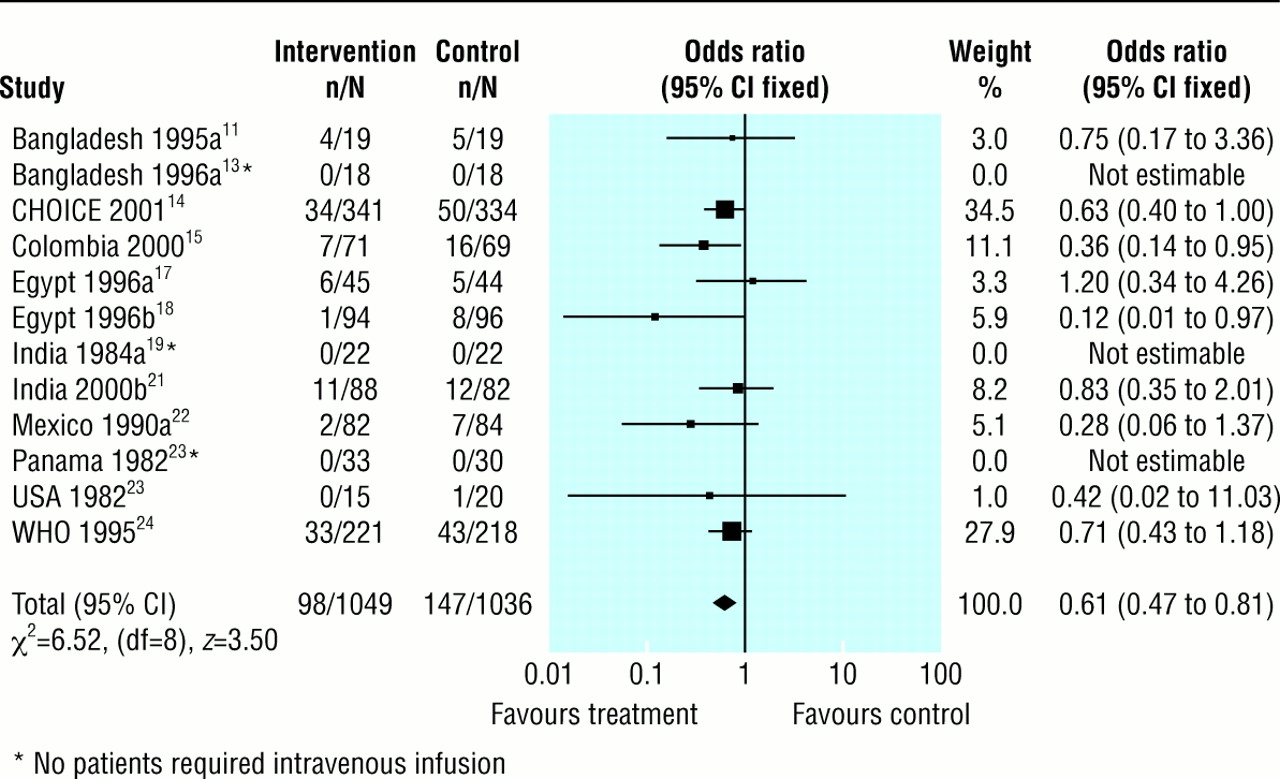 Fig 1Meta-analysis of unscheduled intravenous infusion among children randomised to reduced osmolarity and standard WHO rehydration solutions
29
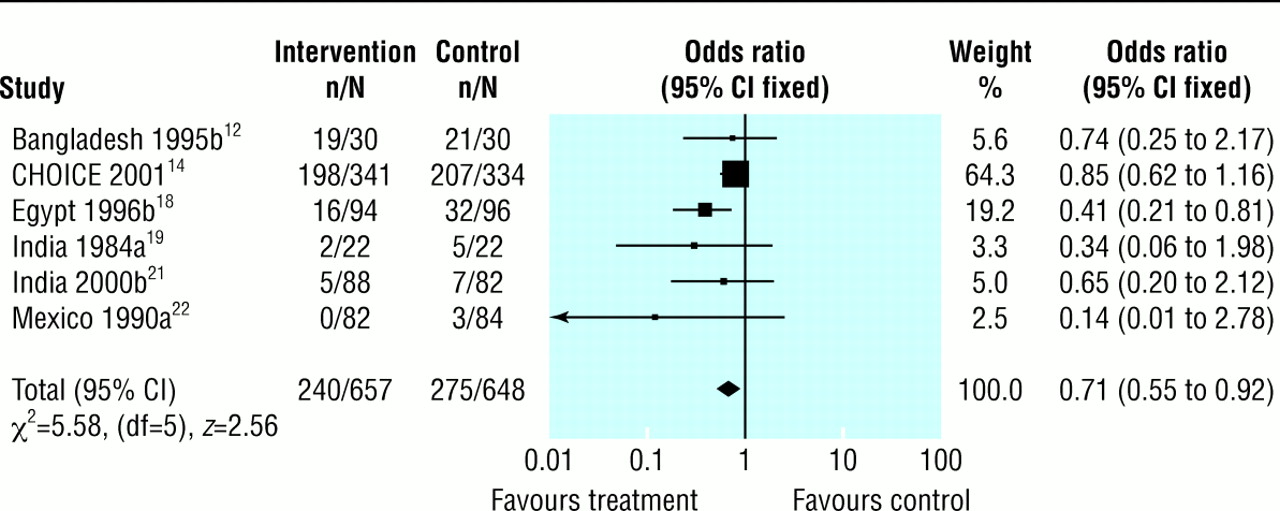 Meta-analysis of vomiting among children randomised to reduced osmolarity and standard WHO rehydration solutions
30
Paludisme, 6.5.3 Antimalarial medicines
6.5.3.1 For curative treatment
Medicines for the treatment of P. falciparum malaria cases should be used in combination. The list currently recommends combinations according to treatment guidelines. WHO recognizes that not all of the fixed dose combinations (FDCs) in the WHO treatment guidelines exist, and encourages their development and rigorous testing. WHO also encourages development and testing of rectal dosage formulations.
31
Paludisme
Toutes les 45 secondes, un enfant meurt du paludisme en Afrique. En 2008, il y a eu 247 millions de cas de paludisme et près d’un million de décès – principalement chez les enfants vivant en Afrique

Cochrane Database of Systematic Reviews
Artemisinin‐based combination therapy for treating uncomplicated malaria 
Cochrane Systematic Review - Intervention Version published: 08 July 2009
32
Assessing antimalarial efficacy
The World Health Organization (WHO) recommends that first‐line antimalarials should have a treatment failure rate of less than 10%, and failure rates higher than this should trigger a change in treatment policy (WHO 2006). Treatment failure can be classified as: 
Early treatment failure:
the development of danger signs or severe malaria on days one, two, three in the presence of parasitaemia; 
parasitaemia on day two higher than on day 0;
parasitaemia and axillary temperature > 37.5 °C on day three;
parasitaemia on day three > 20% of count on day 0.
or late treatment failure:
development of danger signs, or severe malaria, after day three with parasitaemia;
presence of P. falciparum parasitaemia and axillary temperature > 37.5 °C on or after day four; 
presence of P. falciparum parasitaemia after day seven.
33
[Speaker Notes: For both PCR‐unadjusted and PCR‐adjusted total failure, participants who experienced P. vivax during follow up were retained in the calculation if they were treated with chloroquine and continued in follow up. As long as they did not go on to develop P. falciparum parasitaemia they were classified as treatment successes. We excluded from the calculation those participants who experienced P. vivax and were removed from the trial's follow up at the time of P. vivax parasitaemia.]
Primary outcomes
Total failure at days 28, 42, and 63; PCR‐adjusted and PCR‐unadjusted.
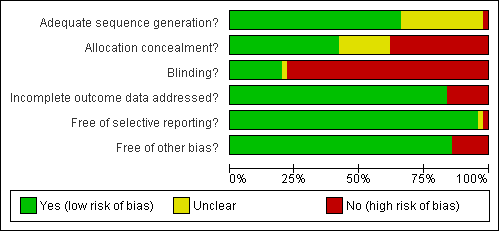 34
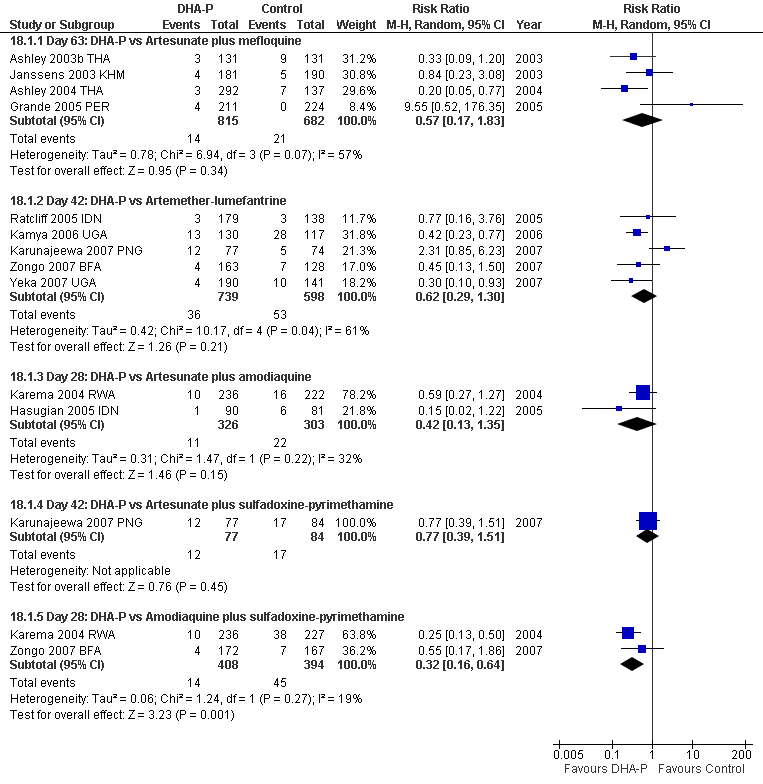 35
Agenda
Objectifs pédagogiques
Introduction
Liste de l’OMS
Exemples des Antipaludéens chez l’enfant et des solutés de réhydratation chez l’enfant
Messages à retenir
Glossaire
Références
36
Messages à retenir
La liste des ME tient compte de la dimension de santé publique, du bénéfice-risque, indispensable pour un système de santé
Les maladies infectieuses et leur traitement ont une place importante
Le rapport bénéfice doit être documenté par des essais cliniques randomisés
L’information est disponible dans Cochrane et indirectement à travers les SMR, ASMR de l’HAS
37
Glossaire
WHO : World health organization 
OMS : Organisation mondiale de la santé
38
Références
World Health Organization Model List of Essential Medicines : 21st list 2019 Geneva: World Health Organization; 2019. Licence: CC BY-NC-SA 3.0 IGO.
Médicaments prioritaires destinés aux mères et aux enfants 2011
Liste modèle de lʹOMS des médicaments essentiels destinés à l’enfant 3e liste (Révision mars 2011)
39